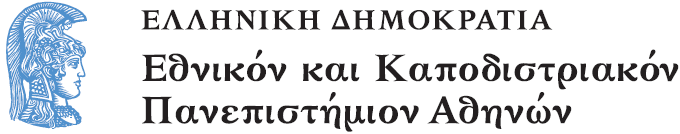 II29 Θεωρία της Ιστορίας
Ενότητα 6: Ιστορία και χώρος

Αντώνης Λιάκος
Φιλοσοφική Σχολή
Τμήμα Ιστορίας - Αρχαιολογίας
Τί υπάρχει εκτός χώρου;
Χώρος και κοινή εμπειρία.
Η κλίμακα του χώρου και της εμπειρίας.
Η μικρή κλίμακα. Ο γεωγραφικός χώρος της κοινότητας.
Η μεγάλη κλίμακα. Χώρα, Επικράτεια.
Η ακόμη μεγαλύτερη. Τα Βαλκάνια, η Ευρώπη, η Μεσόγειος.
Κόσμος, δικτύωση, παγκοσμιοποίηση.
Χάρτες
Η κατασκευή του χώρου.
Οι διανοητικοί χάρτες.
Πολιτισμικοί χάρτες.
Θρησκευτικοί χάρτες.
Οι πολλαπλοί χάρτες και οι πολλαπλές χαρτογραφήσεις.
Εικόνα 1.
Ptolemy's world map (2nd century) in a 15th-century reconstruction.
Εικόνα 2.
Mapa mundi de Hereford, 1300 (aprox.).
Εικόνα 3.
'De Muizenvreugd' engraved by FW Zürcher, 1868. The Joy of Mice spliced from screencaps [Dutch National Archive Image Bank].
Εικόνα 4.
Χάρτης του 15ου αι. Αυτό το είδος του μεσαιωνικού χάρτη δείχνει μόνο την προσβάσιμη πλευρά της σφαιρικής Γης, αφού θεωρήθηκε ότι κανείς δεν θα μπορούσε να διασχίσει το καυτό κλίμα κοντά στον Ισημερινό στο άλλο μισό του πλανήτη.
Η ιστορία του χώρου
Φυσικός και μυθικός χώρος.
Ο χώρος στις αυτοκρατορίες. Πρωτεύουσα και εσχατιές.
Ο χώρος στα κληρονομικά βασίλεια. Οι Αψβούργοι, η Ισπανία, η Αυστρία, οι Κάτω χώρες.
Ο χώρος στα έθνη κράτη. Η Γαλλική Επανάσταση και το Εξάγωνο. Η έννοια της επικράτειας.
Ιστορία και χώρος
Η τοπική ιστορία.
Η μικροϊστορία.
Η εθνική ιστορία.
Η ιστορία των περιοχών (Region, Meso-Region).
Η ιστορία των δικτύων.
Παγκόσμια Ιστορία.
Παγκοσμιοποίηση και Ιστορία.
Transnational History (Δια-εθνική ιστορία).
Η ιστορία του χώρου
Η ιστορία του φυσικού χώρου.
Ιστορία και περιβάλλον.
Ιστορική γεωγραφία. Οι μεταβολές του χώρου.
Εικόνα 5.
Balkan Aspirations (showing boundaries of 1912).
Εικόνα 6.
Balkan states around 1900.
Εικόνα 7.
Map from page 34 of "The Public Schools Historical Atlas" by Charles Colbeck. 
Source: The Public Schools Historical Atlas by Charles Colbeck. Longmans, Green; New York; London; Bombay. 1905.
Τέλος Ενότητας
Χρηματοδότηση
Το παρόν εκπαιδευτικό υλικό έχει αναπτυχθεί στo πλαίσιo του εκπαιδευτικού έργου του διδάσκοντα.
Το έργο «Ανοικτά Ακαδημαϊκά Μαθήματα στο Πανεπιστήμιο Αθηνών» έχει χρηματοδοτήσει μόνο την αναδιαμόρφωση του εκπαιδευτικού υλικού. 
Το έργο υλοποιείται στο πλαίσιο του Επιχειρησιακού Προγράμματος «Εκπαίδευση και Δια Βίου Μάθηση» και συγχρηματοδοτείται από την Ευρωπαϊκή Ένωση (Ευρωπαϊκό Κοινωνικό Ταμείο) και από εθνικούς πόρους.
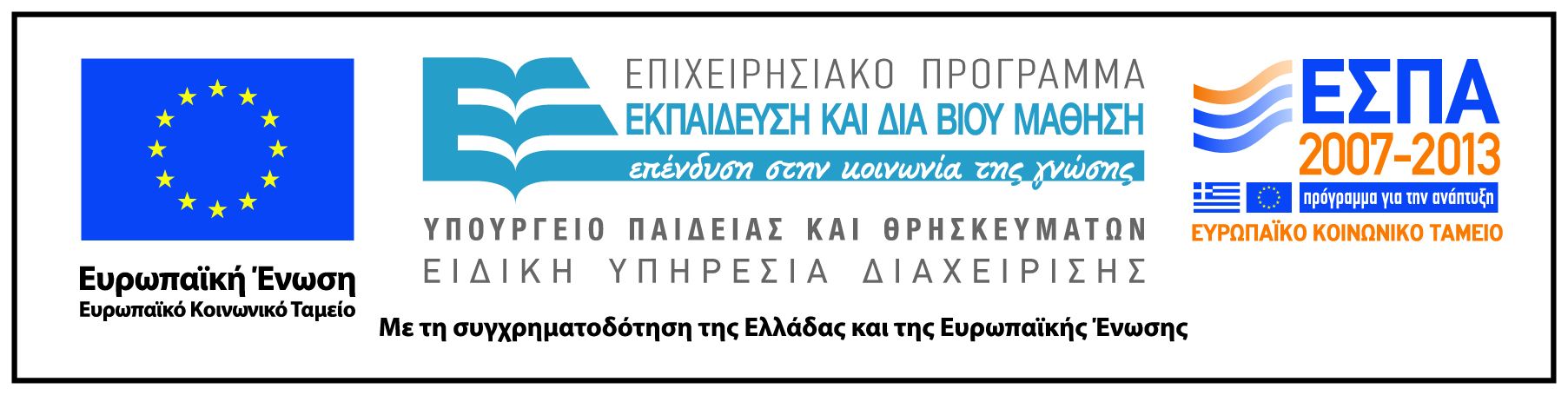 Σημειώματα
Σημείωμα Ιστορικού Εκδόσεων Έργου
Το παρόν έργο αποτελεί την έκδοση 1.0. 
Έχουν προηγηθεί οι κάτωθι εκδόσεις:
Έκδοση διαθέσιμη εδώ. http://eclass.uoa.gr/courses/ARCH240
Σημείωμα Αναφοράς
Copyright Εθνικόν και Καποδιστριακόν Πανεπιστήμιον Αθηνών 2014. Κώστας Γαγανάκης. «Μάθημα: II29 Θεωρία της Ιστορίας. Ενότητα: Ιστορία και χώρος». Έκδοση: 1.0. Αθήνα 2014. Διαθέσιμο από τη δικτυακή διεύθυνση: http://opencourses.uoa.gr/courses/ARCH9
Σημείωμα Αδειοδότησης
Το παρόν υλικό διατίθεται με τους όρους της άδειας χρήσης Creative Commons Αναφορά, Μη Εμπορική Χρήση Παρόμοια Διανομή 4.0 [1] ή μεταγενέστερη, Διεθνής Έκδοση.   Εξαιρούνται τα αυτοτελή έργα τρίτων π.χ. φωτογραφίες, διαγράμματα κ.λ.π.,  τα οποία εμπεριέχονται σε αυτό και τα οποία αναφέρονται μαζί με τους όρους χρήσης τους στο «Σημείωμα Χρήσης Έργων Τρίτων».
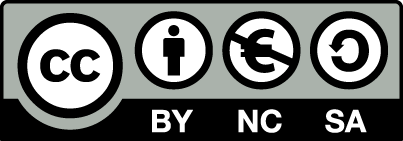 [1] http://creativecommons.org/licenses/by-nc-sa/4.0/ 

Ως Μη Εμπορική ορίζεται η χρήση:
που δεν περιλαμβάνει άμεσο ή έμμεσο οικονομικό όφελος από την χρήση του έργου, για το διανομέα του έργου και αδειοδόχο
που δεν περιλαμβάνει οικονομική συναλλαγή ως προϋπόθεση για τη χρήση ή πρόσβαση στο έργο
που δεν προσπορίζει στο διανομέα του έργου και αδειοδόχο έμμεσο οικονομικό όφελος (π.χ. διαφημίσεις) από την προβολή του έργου σε διαδικτυακό τόπο

Ο δικαιούχος μπορεί να παρέχει στον αδειοδόχο ξεχωριστή άδεια να χρησιμοποιεί το έργο για εμπορική χρήση, εφόσον αυτό του ζητηθεί.
Διατήρηση Σημειωμάτων
Οποιαδήποτε αναπαραγωγή ή διασκευή του υλικού θα πρέπει να συμπεριλαμβάνει:
το Σημείωμα Αναφοράς
το Σημείωμα Αδειοδότησης
τη δήλωση Διατήρησης Σημειωμάτων
το Σημείωμα Χρήσης Έργων Τρίτων (εφόσον υπάρχει)
μαζί με τους συνοδευόμενους υπερσυνδέσμους.
Σημείωμα Χρήσης Έργων Τρίτων (1/3)
Το Έργο αυτό κάνει χρήση των ακόλουθων έργων:
Εικόνες/Σχήματα/Διαγράμματα/Φωτογραφίες
Εικόνα 1: Ptolemy's world map (2nd century) in a 15th-century reconstruction. Public domain. http://en.wikipedia.org/wiki/Early_world_maps
Εικόνα 2: Mapamundi de Hereford, 1300 (aprox.). Public domain. http://ca.wikipedia.org/wiki/Mapamundi
Εικόνα 3: 'De Muizenvreugd' engraved by FW Zürcher, 1868. http://bibliodyssey.blogspot.ca/2008/05/multiplicity-in-time-and-space.html
Εικόνα 4: Χάρτης του 15ου αι. Public domain. http://el.wikipedia.org/wiki/%CE%95%CF%80%CE%AF%CF%80%CE%B5%CE%B4%CE%B7_%CE%B3%CE%B7
Σημείωμα Χρήσης Έργων Τρίτων (2/3)
Εικόνα 5: Balkan Aspirations (showing boundaries of 1912). Report of the International Commission To Inquire into the Causes and Conduct of the Balkan Wars, Carnegie Endowment for International Peace, 1914, p.38. http://www.zonu.com/detail-en/2009-09-17-823/Balkans-Historical-Aspirations-Map-1912.html
Εικόνα 6: Balkan states around 1900. Public domain. http://en.wikipedia.org/wiki/History_of_Bulgaria_(1878%E2%80%931946)
Εικόνα 7: Map from page 34 of "The Public Schools Historical Atlas" by Charles Colbeck. Longmans, Green; New York; London; Bombay. 1905. http://www.zonu.com/detail-en/2009-09-17-798/The-World-in-the-16th-Century.html
Σημείωμα Χρήσης Έργων Τρίτων (3/3)
Το Έργο αυτό κάνει χρήση των ακόλουθων έργων:
Εικόνες/Σχήματα/Διαγράμματα/Φωτογραφίες
Σημείωμα Χρήσης Έργων Τρίτων (4/2)
Το Έργο αυτό κάνει χρήση των ακόλουθων έργων:
Πίνακες